SER 151 – History & Seerah Curriculum – Lecture No. 4
Prophet Adam (AS)
Dr. Nemat Awadalla
2020-10-18
1
Abel and Cain
God commanded that each son was to offer a sacrifice.  His judgement would favour the son whose offer was the most acceptable.  Cain offered his worst grain, but Abel offered his best livestock.  God accepted Abel’s sacrifice, so Cain became enraged, threatening to kill his brother and finally killed him.
2020-10-18
2
Abel and Cain
“And recite to them the story of the two sons of Adam in truth; when each offered a sacrifice to God, it was accepted from the one but not from the other.  The latter said to the former; ‘I will surely kill you. (Maeda-27)
وَاتْلُ عَلَيْهِمْ نَبَأَ ابْنَيْ آدَمَ بِالْحَقِّ إِذْ قَرَّبَا قُرْبَانًا فَتُقُبِّلَ مِنْ أَحَدِهِمَا وَلَمْ يُتَقَبَّلْ مِنَ الْآخَرِ قَالَ لَأَقْتُلَنَّكَ ۖ قَالَ إِنَّمَا يَتَقَبَّلُ اللَّهُ مِنَ الْمُتَّقِينَ ( المائده – 27)
2020-10-18
3
Abel and Cain
So the self of the other encouraged him and made fair seeming to him the murder of his brother; he murdered him and became one of the losers.” (Maeda-30)فَطَوَّعَتْ لَهُ نَفْسُهُ قَتْلَ أَخِيهِ فَقَتَلَهُ فَأَصْبَحَ مِنَ الْخَاسِرِينَ ( المائده – 30 )
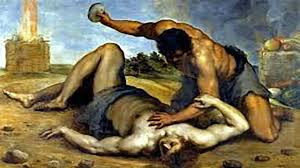 2020-10-18
4
Abel and Cain
فَبَعَثَ اللّهُ غُرَابًا يَبْحَثُ فِي الأَرْضِ لِيُرِيَهُ كَيْفَ يُوَارِي سَوْءةَ أَخِيهِ قَالَ يَا وَيْلَتَا أَعَجَزْتُ أَنْ أَكُونَ مِثْلَ هَـذَا الْغُرَابِ فَأُوَارِيَ سَوْءةَ أَخِي فَأَصْبَحَ مِنَ النَّادِمِينَ ﴿٣١﴾
Then Allah sent a crow who scratched the ground to show him how to hide the dead body of his brother. He (the murderer) said, "Woe to me! Am I not even able to be as this crow and to hide the dead body of my brother!'' Then he became one of those who regretted.
2020-10-18
5
Abel and Cain
Iblis wants humanity to live in comparison
2020-10-18
6